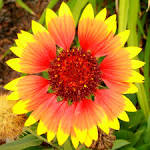 স্বাগতম
পরিচিতি
শিক্ষক পরিচিতি
পাঠ পরিচিতি
ফৌজিয়া জেসমিন 
সহকারি শিক্ষক  ( আই সি টি )  
পারাগাঁও  উচ্চ বিদালয় 
ভালুকা , ময়মনসিংহ 
মোবাইল – ০১৭১৫৩২৬২৬৯
শ্রেনি – সপ্তম 
বিষয়  - বাংলা
পাঠ  - লখার একুশে
সময়  - ৫০ মিনিট 
তারিখ – ১৩ /০৩/২০২০ ইং
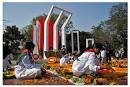 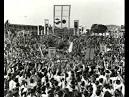 লখার একুশে
এই পাঠ শেষে  শিক্ষার্থীরা ------
মাতৃভাষার প্রতি একজন কিশোরের যে আবেগ  অপরিসীম তা ব্যখ্যা করতে পারবে । 
শহিদদের প্রতি যথাযথ সম্মান  ও শ্রদ্ধা  ব্যখ্যা করতে পারবে।
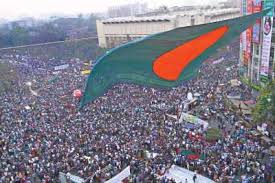 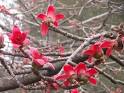 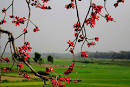 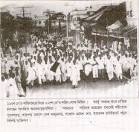 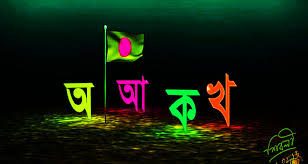 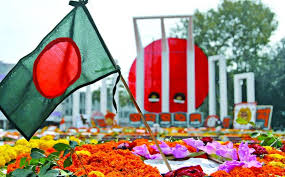 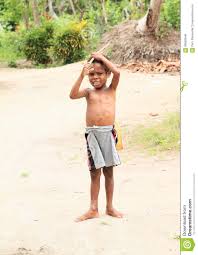 লখা
শব্দার্থ
শান  = পাথর 
গাঢ় = ঘন 
মেগে = চেয়ে ।
দলীয় কাজ
১।  লখা কিভাবে শহীদদের প্রটি সম্মান জানিয়েছে  তা লিখ ?
২।  ভাষা আন্দোলন সম্পরকে ৫ টি বাক্য লিখ ।
মূল্যায়ন
লখা রাতে কোথায় ঘুমায় ? 
ক) ঘরে   খ) মাঠে গ)ফুটপাতে ঘ) বাজারে 
লখা গাছে উঠলো কেন ? 
ক) ফুল পাড়ার জন্য খ) পাতা পাড়ার জন্য গ ) গাছে বসে থাকার জন্য ঘ )পাখির ছানা পারার জন্য ।
বাড়ির কাজ
ভাষা শহিদদের প্রতি লখার শ্রদ্ধা কিভাবে ফুটে উঠেছে তা বিশ্লেষন  কর ।
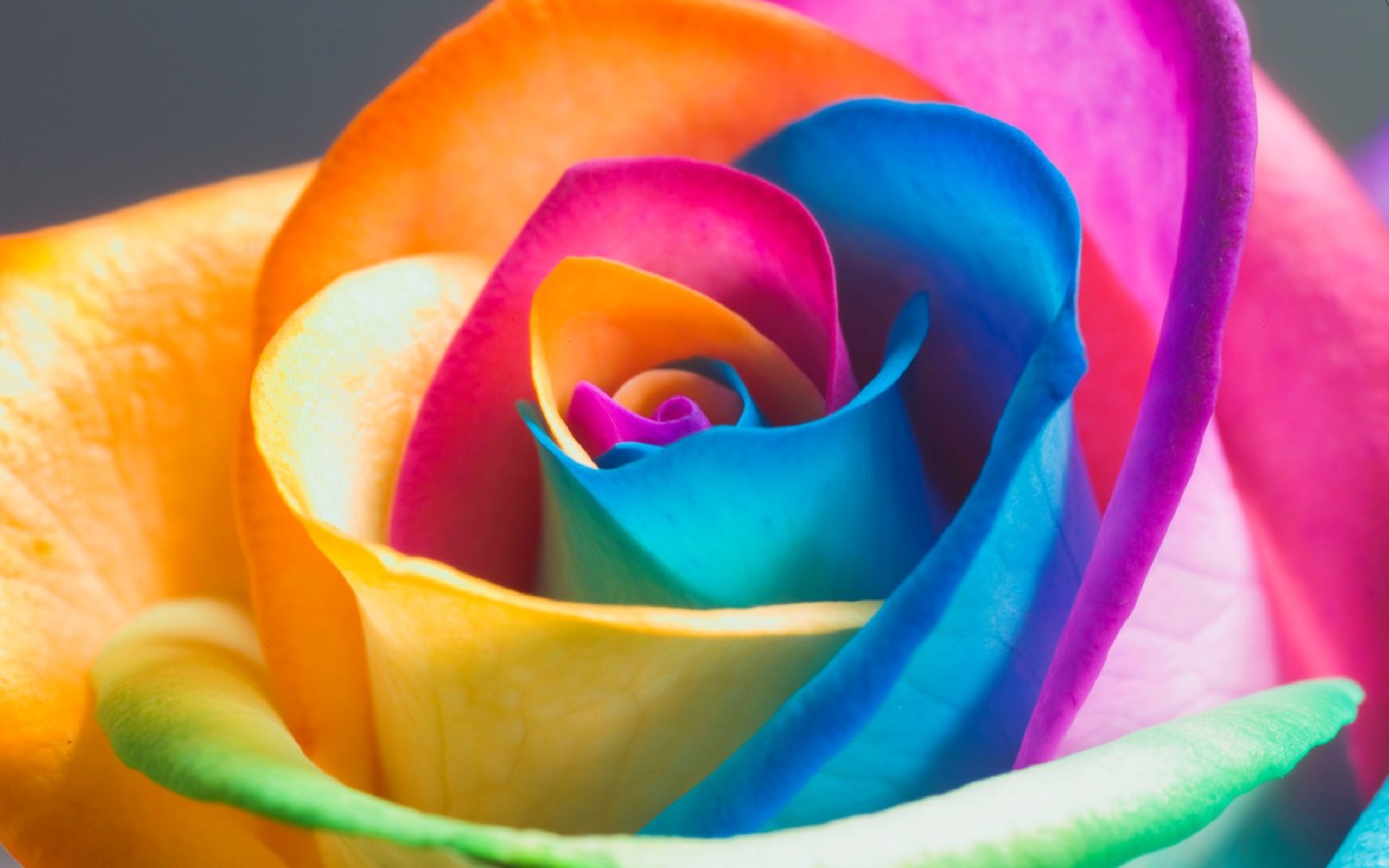 ধন্যবাদ